REVIEW
FETAL DEVELOPMENT
Month 1
Which month can a baby begin to suck its thumb?
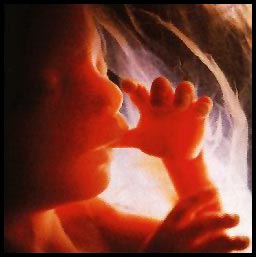 Month 4
Which month does a baby’s heart  beat begin?
Month 1
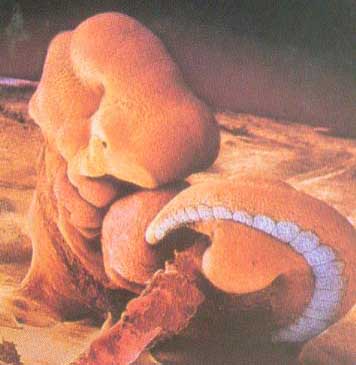 Month 2
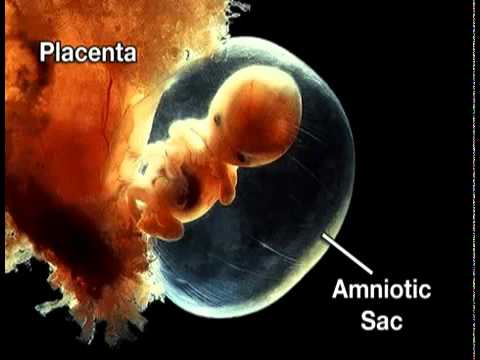 Fingers and toes are almost complete
Month 3
Approximately which week do you find out the gender of the baby
20 weeks
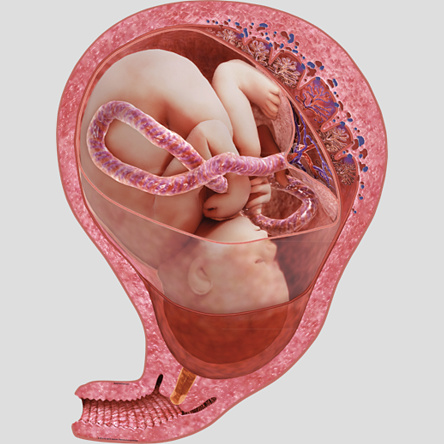 Which month does a baby move head down?
Month 8
Which stage of fetal development is the longest stage?
FETAL
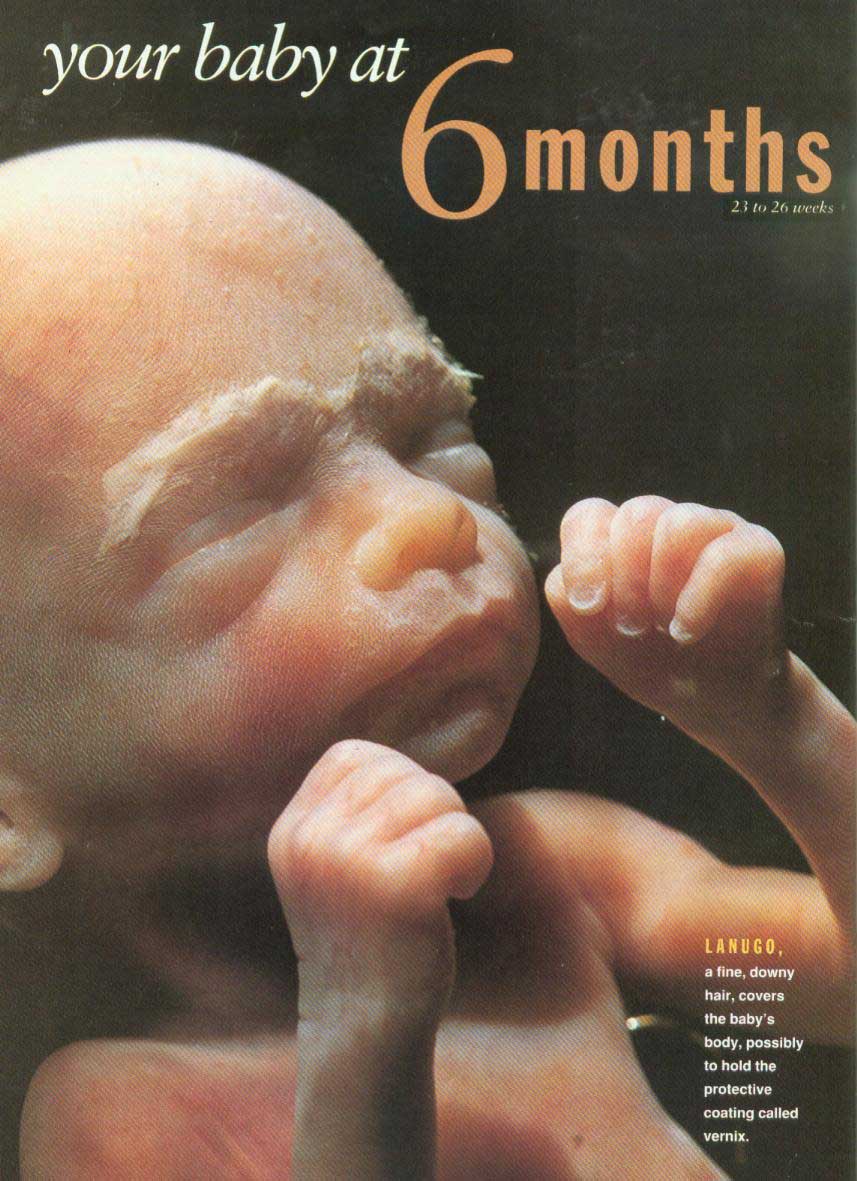 Which month are the eyebrows and eyelids visible?
Month 6
Which month does your baby begin gaining half a pound per week?
Month 8
Which stage of development occurs during the second month?
Embryonic
By the end of this month, the embryo is about 1/10 inch long
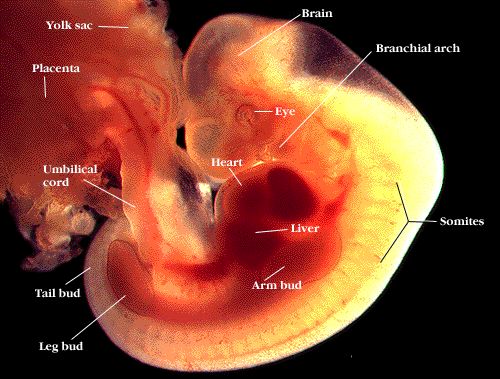 Month 1
Which month does a baby begin growing hair on the head?
Month 5
Which month do bones begin to form?
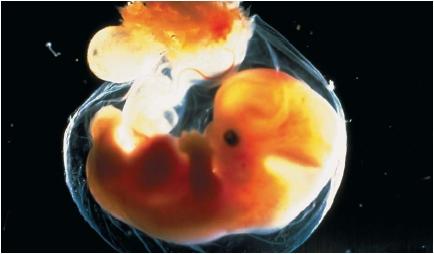 Month 2
Which stage of fetal development is considered rapid cell division?
GERMINAL
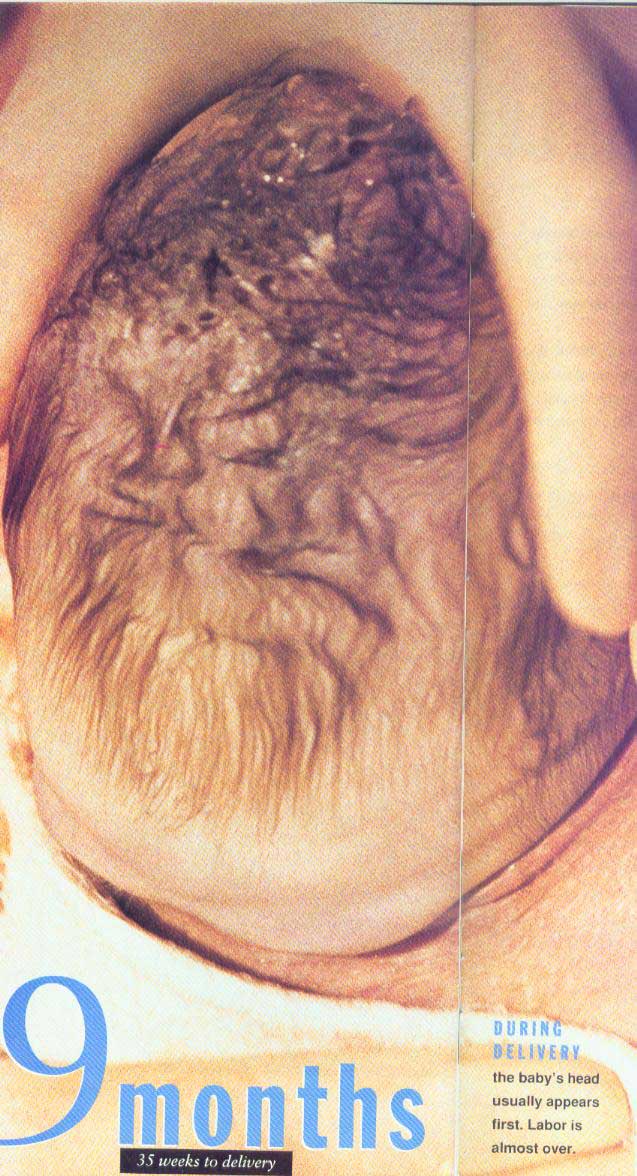 Which month?
Month 9
Which month do the fingernails extend beyond the fingertips?
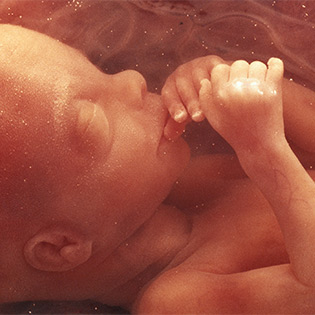 Month 8
The embryonic stage ends at the end of which week?
8th week
Which month do the lungs mature and are able to function completely on their own?
Month 9
Which month can it hear and respond to the mother’s voice?
Month 7
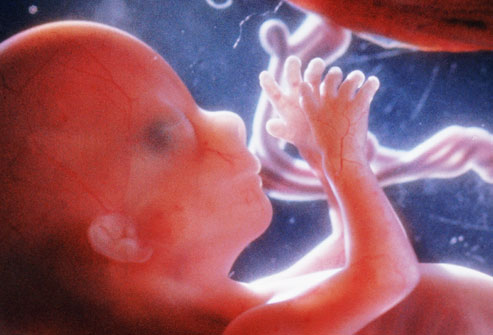 Which month?
Month 3
Which month can the fetus hear you if you talk or sing?
Month 6
Approximately how many weeks is a woman pregnant for?
40 weeks
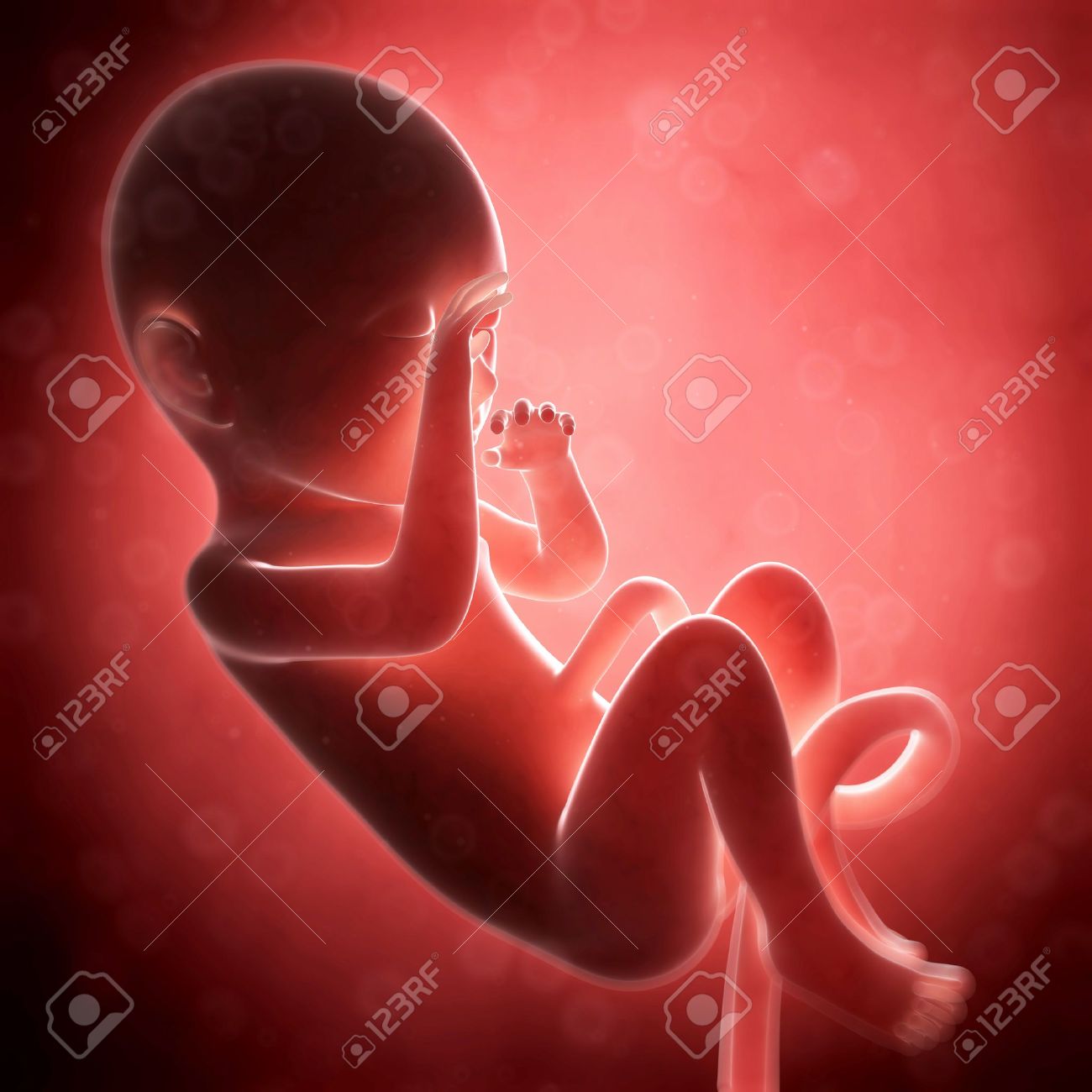 Which month may you feel the baby’s first kick?
Month 4
Which month does a baby start looking like a human?
Month 3
matching
Reproductive System/Conception
matching
Fetus in the Womb
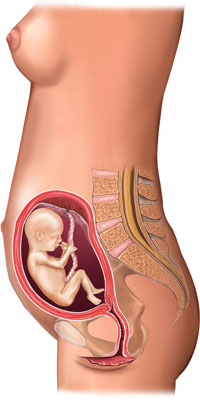